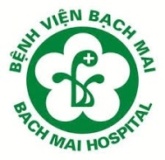 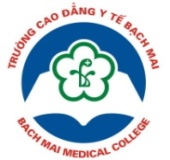 TRƯỜNG CAO ĐẲNG Y TẾ BẠCH MAI
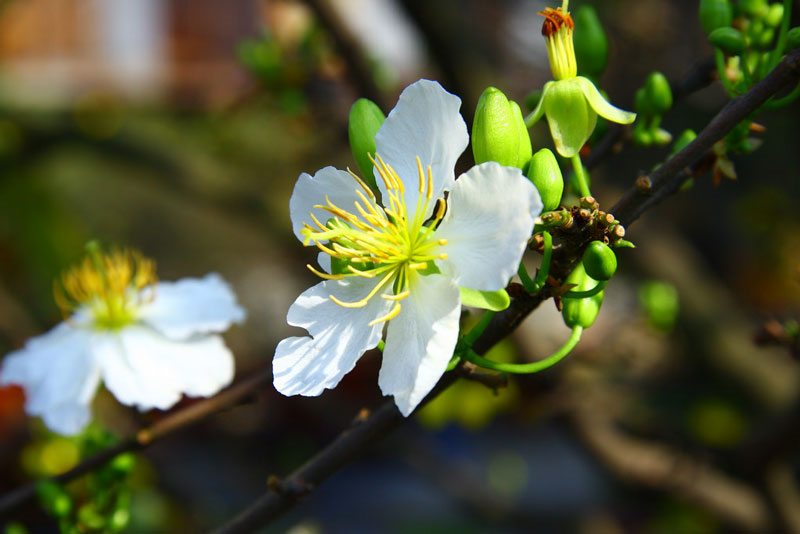 1
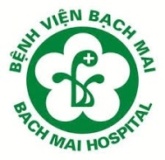 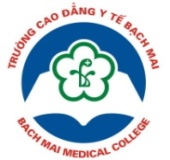 CÂU HỎI 1
Kể các chức năng của máu? Khi thiếu máu, cơ thể con người bị ảnh hưởng như thế nào?
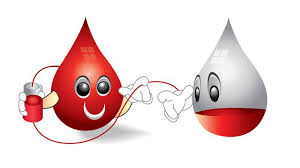 2
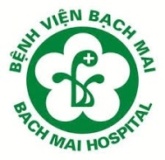 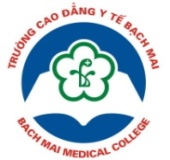 CÂU HỎI 1
Chức năng của máu:
Vận chuyển O2 và CO2 
Vận chuyển chất dinh dưỡng từ ống tiêu hoá đến các tế bào và vận chuyển các sản phẩm đào thải từ quá trình chuyển hoá tế bào đến cơ quan đào thải. 
Vận chuyển hormon từ tuyến nội tiết đến các tế bào đích.
Cân bằng nước và muối khoáng
Bảo vệ cơ thể nhờ cơ chế thực bào và miễn dịch
Tham gia vào cơ chế tự cầm máu, tránh mất máu cho cơ thể khi bị tổn thương mạch máu có chảy máu.
Điều hòa thân nhiệt
3
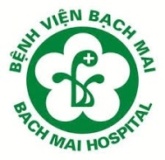 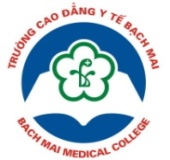 TRƯỜNG CAO ĐẲNG Y TẾ BẠCH MAI
BÀI 12. 
KỸ THUẬT TRUYỀN MÁU 
VÀ CHẾ PHẨM CỦA MÁU


                                          
						      


			
                                        		                            
                                                                  		 Bộ môn Điều dưỡng
4
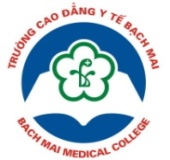 MỤC TIÊU BÀI HỌC
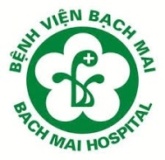 Trình bày được mục đích, chỉ định, chống chỉ định của KT truyền máu và chế phẩm máu. 
Trình bày được các nguyên tắc và những tai biến trong truyền máu và  chế phẩm máu. 
Chuẩn bị được NB, ĐD và DC đầy đủ, chu đáo, khoa học để tiến hành KT truyền máu và chế phẩm máu
Tiến hành đúng, đầy đủ các bước của quy trình KT truyền máu và chế phẩm máu với tình huống LS, tôn trọng tính cá biệt của từng ca bệnh.
Thể hiện được thái độ ân cần, tôn trọng NB trong giao tiếp. Có khả năng làm việc độc lập, đồng thời phối hợp tốt với các thành viên trong nhóm để thực hiện QTKT.
5
[Speaker Notes: SV đọc, GV tóm tắt]
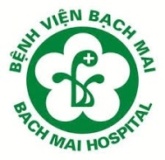 1. SINH LÝ MÁU
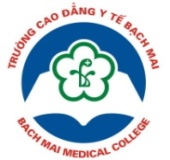 Hệ thống nhóm máu ABO
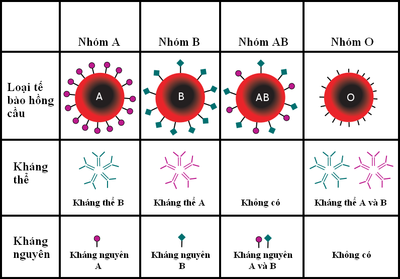 6
[Speaker Notes: Dựa trên các loại kháng nguyên trên bề mặt hồng cầu chúng ta có các nhóm máu khác nhau. Hiện có khoảng 40 nhóm đã được phát hiện, nhưng có hai nhóm đặc biệt quan trọng có thể gây ra các phản ứng trong truyền máu đó là hệ thống nhóm máu ABO và hệ thống nhóm máu Rhesus (Rh).]
1. SINH LÝ MÁU
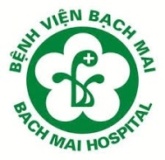 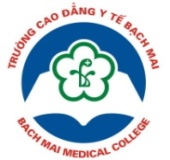 Hệ thống nhóm máu Rh (Rhesus):
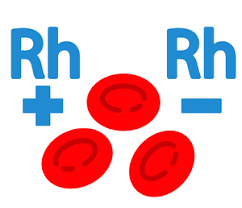 0,04%- 0,07%
99,93 -99,96%
99,96%
7
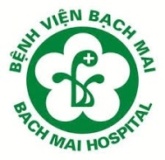 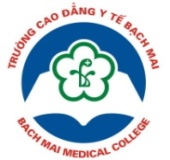 CÂU HỎI 2
Mục đích truyền máu và chế phẩm máu là gì?
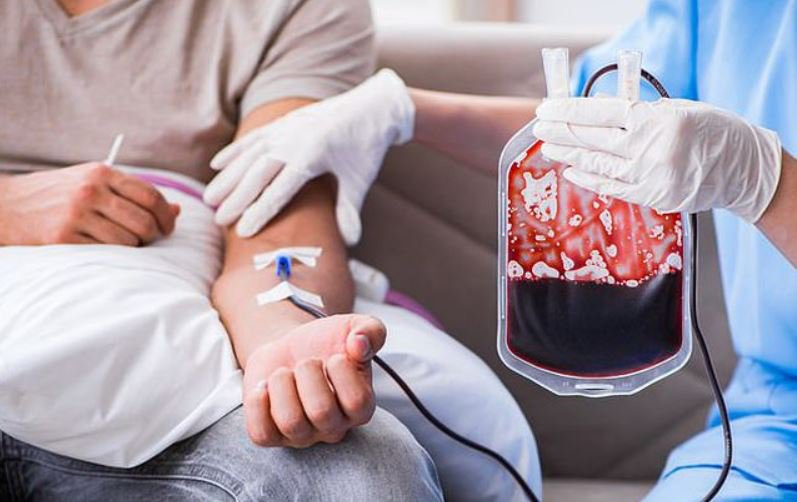 8
[Speaker Notes: Đặt câu hỏi
SV trả lời]
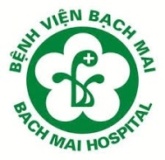 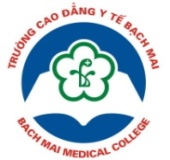 2. MỤC ĐÍCH
-	Bồi hoàn thành phần máu bị thiếu hụt (máu toàn phần, hồng cầu, tiểu cầu, bạch cầu, huyết tương). 
Bổ sung yếu tố đông máu (yếu tố VIII). 
Nuôi dưỡng NB
Tăng cường đề kháng
9
[Speaker Notes: 12 yếu tố đông máu]
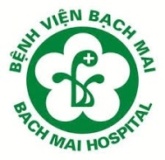 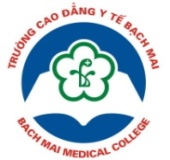 2. MỤC ĐÍCH
Người bệnh: NGUYÊN VĂN T 		Sinh năm: 1973 
Giường: 15 	Phòng: 110	Khoa: TT Huyết học-truyền máu
Chẩn đoán: Thalassemia (tan máu bẩm sinh)
Tình trạng người bệnh: Mệt mỏi, da xanh xạm, niêm mạc nhợt. DHST: NT: 20l/p; T0: 36,80C;  HA: 110/70 mmHg; Mạch : 87 l/phút
Hồng cầu: 3,9 T/L (Tera/lít = 1012/l);   HGB: 64 G/L (Giga/lít = 109/l); Nhóm máu: 0

Y lệnh: Khối hồng cầu  x 1 đơn vị (250ml) cùng nhóm. Truyền tĩnh mạch chậm XX giọt/phút
Câu hỏi: Mục đích truyền máu trong tình huống trên là gì?
10
[Speaker Notes: 12 yếu tố đông máu]
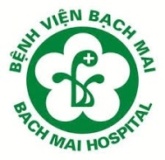 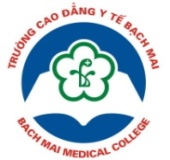 2. MỤC ĐÍCH
Người bệnh: NGUYÊN VĂN T 		Sinh năm: 1973 
Giường: 15 	Phòng: 110	Khoa: TT Huyết học-truyền máu
Chẩn đoán: Thalassemia (tan máu bẩm sinh)
Tình trạng người bệnh: Mệt mỏi, da xanh xạm, niêm mạc nhợt. DHST: NT: 20l/p; T0: 36,80C;  HA: 110/70 mmHg; Mạch : 87 l/phút
Hồng cầu: 3,9 T/L (Tera/lít = 1012/l);   HGB: 64 g/L (gam/lít); Nhóm máu: 0

Y lệnh: Khối hồng cầu  x 1 đơn vị (250ml) cùng nhóm. Truyền tĩnh mạch chậm XX giọt/phút
Câu hỏi: Mục đích truyền máu trong tình huống trên là gì?
Bù lại sự thiếu hụt của hồng cầu và hemoglobin
11
[Speaker Notes: 12 yếu tố đông máu]
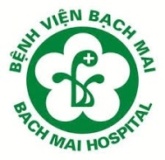 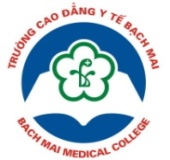 CÂU HỎI 3
Trình bày chỉ định của truyền máu
 và chế phẩm máu?
12
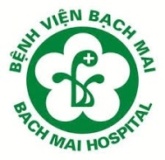 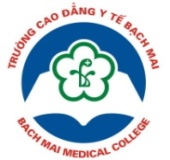 3. CHỈ ĐỊNH
-	Mất máu cấp: chấn thương, phẫu thuật, xuất huyết. 
-	Thiếu máu mạn: sốt rét, nhiễm ký sinh trùng,... 
-	Nhiễm khuẩn hoặc nhiễm độc nặng. 
-	Các bệnh về máu: ung thư máu, tan máu bẩm sinh...
-	Bỏng nặng. 
-	Bệnh lý khác: suy thận, xơ gan
13
[Speaker Notes: Thuyết trình
Nhấn mạnh]
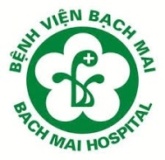 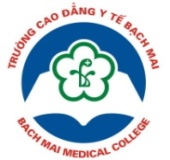 4. CHỐNG CHỈ ĐỊNH
-   Suy tim nặng
-	Phù phổi cấp
-	Tăng huyết áp
-	Chấn thương sọ não
14
[Speaker Notes: Thuyết trình
Nhấn mạnh]
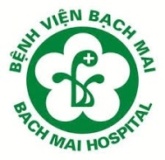 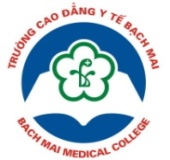 CÂU HỎI 4
Vẽ sơ đồ truyền máu?
15
[Speaker Notes: GV đặt câu hỏi
SV trả lời, giải thích vì sao chọn kết quả đó
Vậy những nguyên tắc còn lại thuộc nhóm nguyên tắc nào]
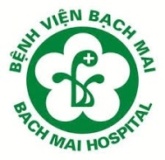 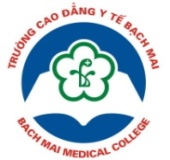 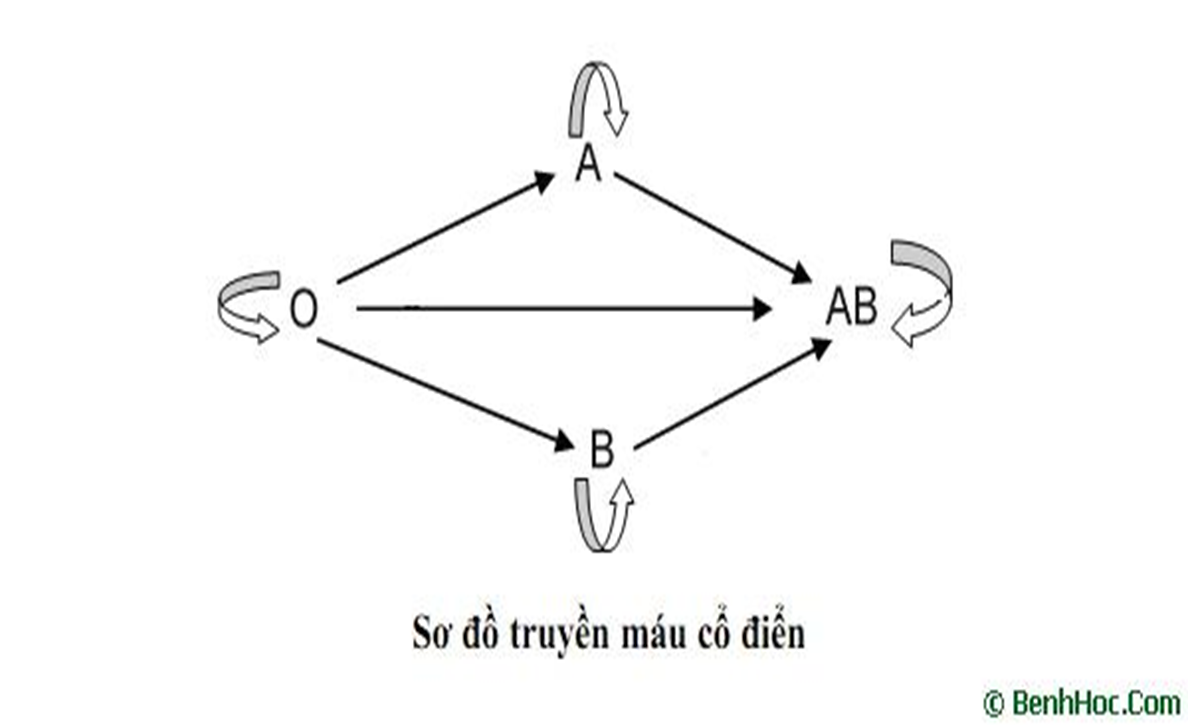 Sơ đồ truyền máu
16
[Speaker Notes: GV đặt câu hỏi
SV trả lời, giải thích vì sao chọn kết quả đó
Vậy những nguyên tắc còn lại thuộc nhóm nguyên tắc nào]
5. NGUYÊN TẮC TRUYỀN MÁU
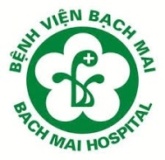 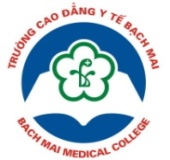 Truyền cùng nhóm máu (tốt nhất).
Trong trường hợp không có máu cùng nhóm có thể truyền khác nhóm (không quá 250ml) nhưng phải tuân theo nguyên tắc tối thiểu. 
Làm các xét nghiệm cần thiết trước khi truyền
Kiểm tra các thông tin trên túi sản phẩm máu và người bệnh trước khi truyền.
Kiểm tra chất lượng túi sản phẩm máu trước khi truyền
11
[Speaker Notes: Phải truyền cùng nhóm máu theo quy tắc truyền máu cơ bản và và theo chỉ định của bác sỹ:
Nhóm máu A truyền cho người nhóm máu A
Nhóm máu B truyền cho người nhóm máu B
Nhóm máu AB truyền cho người nhóm máu AB
Nhóm máu O truyền cho người nhóm máu O
Trong trường hợp cấp cứu không có máu cùng nhóm có thể truyền khác nhóm nhưng phải tuân theo nguyên tắc tối thiểu “hồng cầu người cho không bị ngưng kết bởi huyết thanh người nhận” và chỉ được truyền lượng máu ít (không quá 500ml) và phải truyền tốc độ chậm:
Làm các xét ngiệm cần thiết trước khi truyền: nhóm máu, các bệnh HIV, viêm gan, phản ứng chéo,….
Kiểm tra các thông tin trên túi sản phẩm máu và người bệnh trước khi truyền.
Kiểm tra chất lượng túi sản phẩm máu trước khi truyền: còn lạnh, có 3 lớp rõ ràng, màu sắc số lượng, nhóm máu, số hiệu túi máu, bảm bảo tuyệt đối vô khuẩn, không vón cục, không rách,….]
5. NGUYÊN TẮC TRUYỀN MÁU
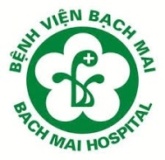 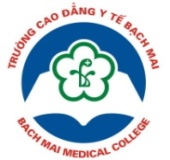 Đảm bảo tốc độ truyền đúng theo y lệnh.
Vận chuyển, bảo quản túi máu từ nơi cấp phát máu đến khi truyền phải đảm bảo an toàn.
Theo dõi chặt chẽ quá trình truyền đề phòng các tai biến có thể xảy ra.
Phụ giúp Bác sĩ làm phản ứng chéo và định nhóm máu tại giường trước khi truyền
11
[Speaker Notes: Kiểm tra dấu hiệu sống của người bệnh trước khi truyền (nếu bất thường báo bác sỹ).
Dụng cụ phải đảm bảo vô khuẩn (dây truyền máu phải có bầu lọc, kim phải đúng kích cỡ).
Đảm bảo tốc độ chảy của máu đúng theo y lệnh.
Phải làm phản ứng sinh vật.
Khi túi máu mang về buồng bệnh không để quá thời gian trước khi truyền cho người bệnh.
Theo dõi chặt chẽ quá trình truyền đề phòng các tai biến có thể xảy ra.]
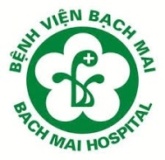 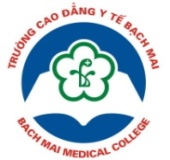 TÌNH HUỐNG LÂM SÀNG
Người bệnh: NGUYÊN VĂN T 		Sinh năm: 1973 
Giường: 15 	Phòng: 110	Khoa: Huyết học-truyền máu
Chẩn đoán: Thalassemia (tan máu bẩm sinh)
Tình trạng người bệnh: Mệt mỏi, da xanh xạm, niêm mạc nhợt. DHST: NT: 20l/p; T0: 36,80C;  HA: 110/70 mmHg; Mạch : 87 l/phút
Hồng cầu: 3,9 T/L ;   HGB: 64 g/L
Y lệnh: Khối hồng cầu  x 1 đơn vị (250ml) cùng nhóm. Truyền tĩnh mạch chậm XX giọt/phút
Yêu cầu:
Hãy chuẩn bị NB để thực hiện kỹ thuật theo y lệnh?
Hãy chuẩn bị ĐD, DC phù hợp để thực hiện kỹ thuật?
Tiến hành kỹ thuật theo đúng quy trình?
[Speaker Notes: Tóm tắt tình huống: GV hoặc SV]
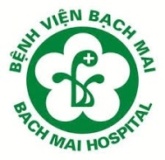 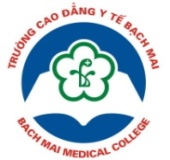 TÌNH HUỐNG LÂM SÀNG
Người bệnh: NGUYÊN VĂN T 		Sinh năm: 1973 
Giường: 15 	Phòng: 110	Khoa: Huyết học-truyền máu
Chẩn đoán: Thalassemia (tan máu bẩm sinh)
Tình trạng người bệnh: Mệt mỏi, da xanh xạm, niêm mạc nhợt. DHST: NT: 20l/p; T0: 36,80C;  HA: 110/70 mmHg; Mạch : 87 l/phút
Hồng cầu: 3,9 T/L ;   HGB: 64 g/L
Y lệnh: Khối hồng cầu  x 1 đơn vị (250ml) cùng nhóm. Truyền tĩnh mạch chậm XX giọt/phút
Yêu cầu:
Hãy chuẩn bị NB để thực hiện kỹ thuật theo y lệnh?
[Speaker Notes: Tóm tắt tình huống: GV hoặc SV]
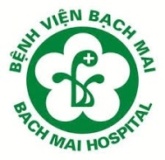 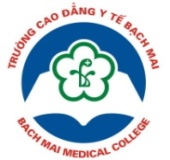 TÌNH HUỐNG LÂM SÀNG
Người bệnh: NGUYÊN VĂN T 		Sinh năm: 1973 
Giường: 15 	Phòng: 110	Khoa: Huyết học-truyền máu
Chẩn đoán: Thalassemia (tan máu bẩm sinh)
Tình trạng người bệnh: Mệt mỏi, da xanh xạm, niêm mạc nhợt. DHST: NT: 20l/p; T0: 36,80C;  HA: 110/70 mmHg; Mạch : 87 l/phút
Hồng cầu: 3,9 T/L ;   HGB: 64 g/L
Y lệnh: Khối hồng cầu  x 1 đơn vị (250ml) cùng nhóm. Truyền tĩnh mạch chậm XX giọt/phút
Yêu cầu:
2. Hãy chuẩn bị ĐD, DC phù hợp để thực hiện kỹ thuật?
[Speaker Notes: Tóm tắt tình huống: GV hoặc SV]
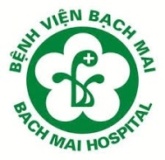 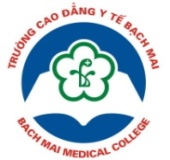 CHUẨN BỊ PHƯƠNG TIỆN, DC TRUYỀN MÁU
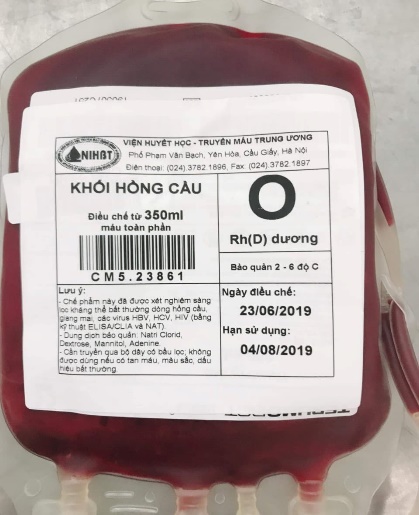 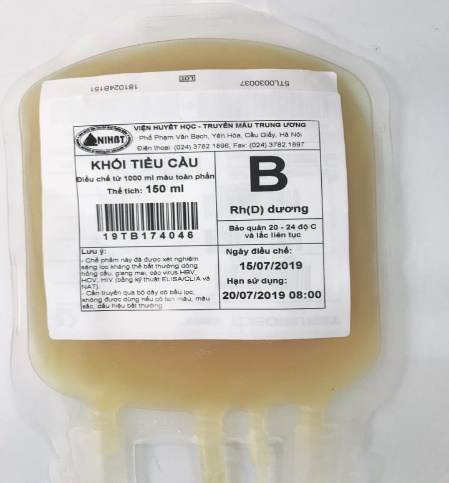 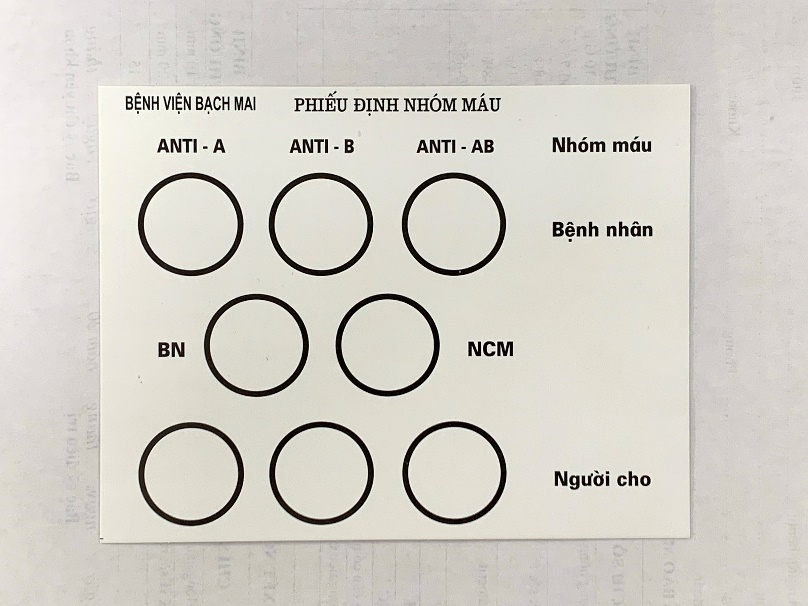 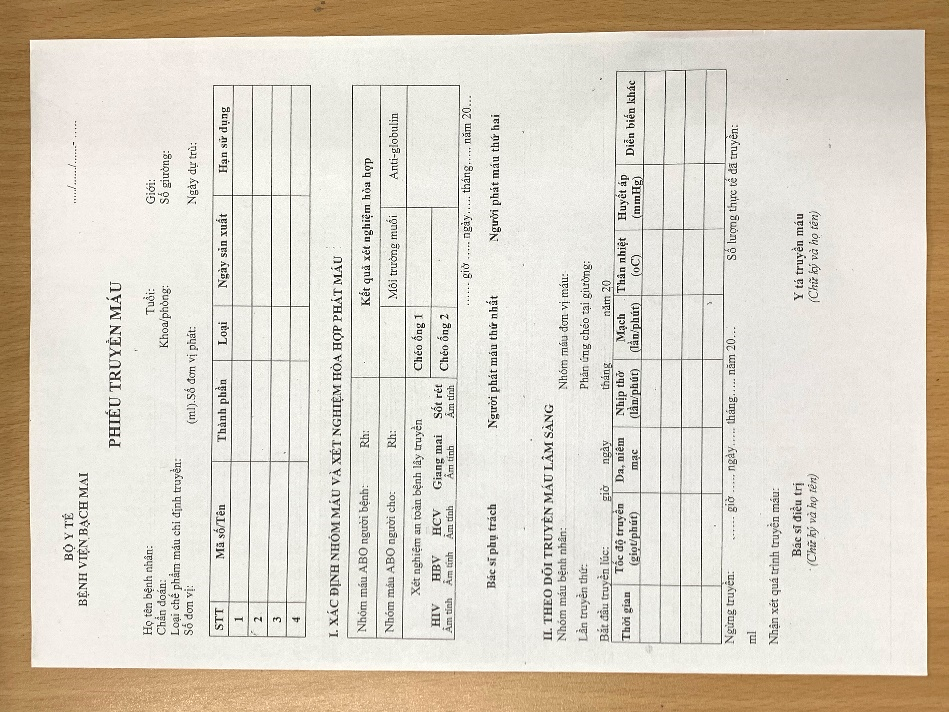 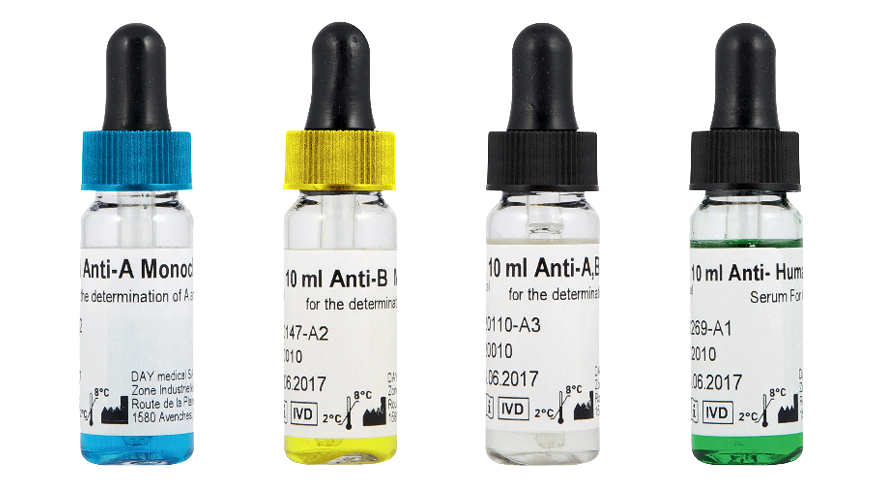 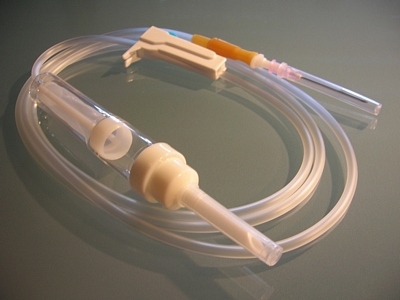 [Speaker Notes: Tóm tắt tình huống: GV hoặc SV]
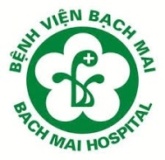 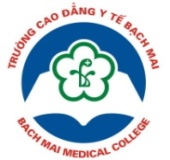 TÌNH HUỐNG LÂM SÀNG
Người bệnh: NGUYÊN VĂN T 		Sinh năm: 1973 
Giường: 15 	Phòng: 110	Khoa: Huyết học-truyền máu
Chẩn đoán: Thalassemia (tan máu bẩm sinh)
Tình trạng người bệnh: Mệt mỏi, da xanh xạm, niêm mạc nhợt. DHST: NT: 20l/p; T0: 36,80C;  HA: 110/70 mmHg; Mạch : 87 l/phút
Hồng cầu: 3,9 T/L ;   HGB: 64 g/L
Y lệnh: Khối hồng cầu  x 1 đơn vị (250ml) cùng nhóm. Truyền tĩnh mạch chậm XX giọt/phút
Yêu cầu:
3. Tiến hành kỹ thuật theo đúng quy trình?
[Speaker Notes: Tóm tắt tình huống: GV hoặc SV]
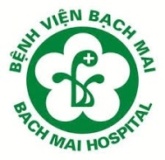 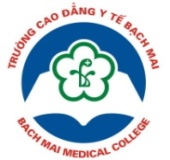 KỸ THUẬT TRUYỀN MÁU VÀ CHẾ PHẨM MÁU
24
[Speaker Notes: Chỉ ra các bước khó, bước dễ sai lỗi
Bước quan trọng]
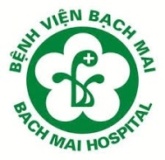 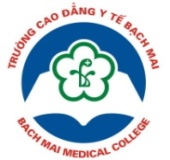 PHÂN TÍCH KẾT QUẢ ĐỊNH NHÓM MÁU
Anti A
Anti AB
Anti B
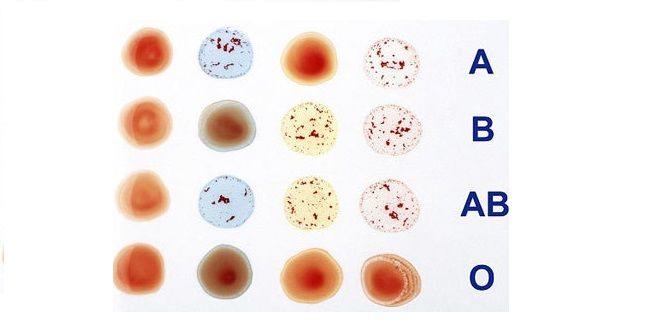 25
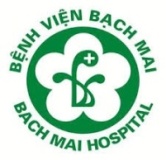 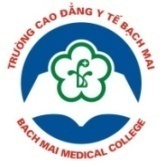 GHI PHIẾU CHĂM SÓC
Họ tên người bệnh: NGUYỄN VĂN T     Sinh năm: 1963               Nam/ Nữ: Nam
Số giường: 15          Phòng: 110		Khoa: Huyết học - truyền máu
Địa chỉ: Yên Bình, Hữu Lũng, Lạng Sơn
Chẩn đoán:  Thalassemia
26
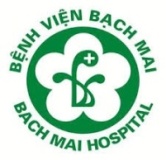 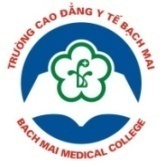 VIDEO
KỸ THUẬT
TRUYỀN MÁU VÀ CHẾ PHẨM MÁU
27
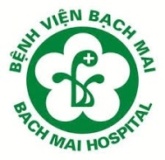 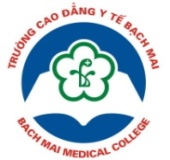 TRƯỜNG CAO ĐẲNG Y TẾ BẠCH MAI
Câu hỏi 5:
Các tai biến có thể gặp khi 
truyền máu và chế phẩm máu cho NB?
28
[Speaker Notes: GV đặt câu hỏi
SV trả lời, giải thích vì sao chọn kết quả đó
Vậy những nguyên tắc còn lại thuộc nhóm nguyên tắc nào]
6.TAI BIẾN
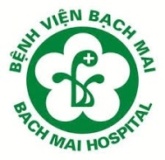 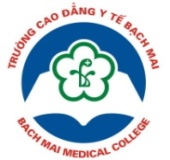 [Speaker Notes: 7. Tai biến truyền máu
7.1. Tai biến tức thì (Trong quá trình truyền):
-  Tan máu do bất đồng nhóm máu (truyền nhầm nhóm máu):
Biểu hiện: khó thở, mạch yếu, nhức đầu, đau ngực, rét run, hốt hoảng, hạ huyết áp,….
Xử trí: ngừng truyền, báo BS, thở oxy hỗ trợ, tiêm thuốc cấp cứu theo chỉ định.
Phản vệ: mẩn ngứa, sốt, rét run, phù Quink: xử trí ngừng truyền, cáp cứu phản vệ, báo BS, đo dấu hiệu sống cho NB.
Tai biến muộn:
Tan máu miễn dịch: Trong máu người bệnh có kháng thể chống lại hồng cầu. Thường xảy ra từ 4 – 11 ngày sau truyền máu (đủ để cơ thể sinh ra kháng thể chống lại kháng nguyên là hồng cầu của chính mình)
Nhiễm khuẩn lây, nhiễm khuẩn huyết: không đảm bảo vô khuẩn khi thực hiện, dụng cụ truyền máu không vô khuẩn.lây nhiễm HIV, viêm gan, giang mai,…
Hội chứng xuất huyết sau truyền máu: Xảy ra sau 20 – 30 ngày vì tiểu cầu trong máu người cho không phù hợp với tiểu cầu của người nhận. Xử trí theo y lệnh của bác sỹ.
Một số tai biến liên quan đến kỹ thuật: tắc kim, phồng nơi truyền, vỡ tĩnh mạch,…]
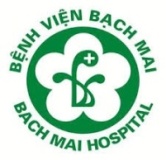 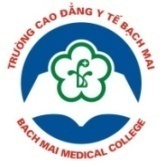 7. LƯU Ý
Đánh giá tình trạng NB trước khi thực hiện
Kiểm tra đầy đủ thông tin NB với túi máu và phiếu truyền máu
Theo dõi NB trong suốt quá trình truyền
Báo bác sỹ khi có bất thường
30
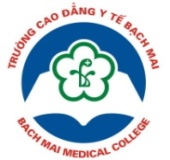 TRƯỜNG CAO ĐẲNG Y TẾ BẠCH MAI
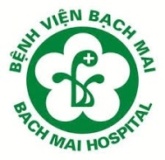 CHIA 3 NHÓM THỰC TẬP
TIẾN HÀNH KỸ THUẬT CÁC BƯỚC THEO BẢNG KIỂM
31
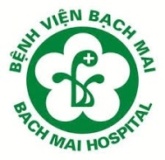 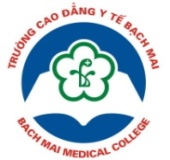 TRƯỜNG CAO ĐẲNG Y TẾ BẠCH MAI
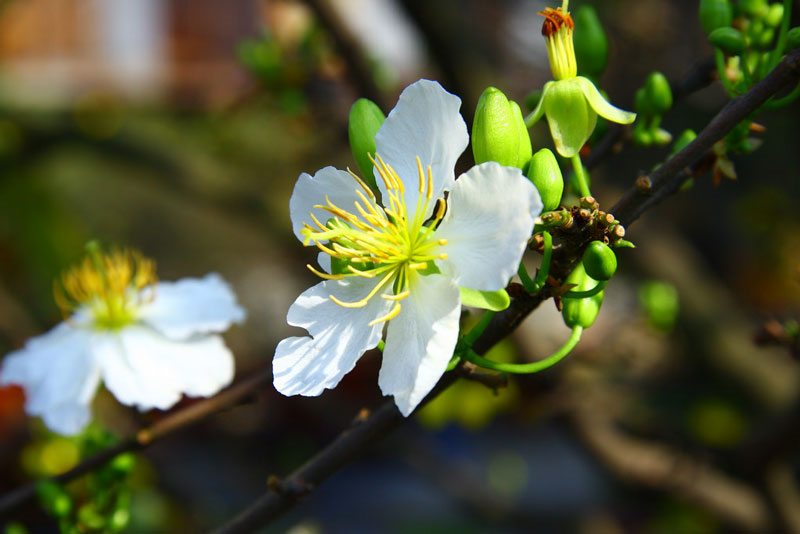 32